Suomi.fi
Inloggning steg för steg
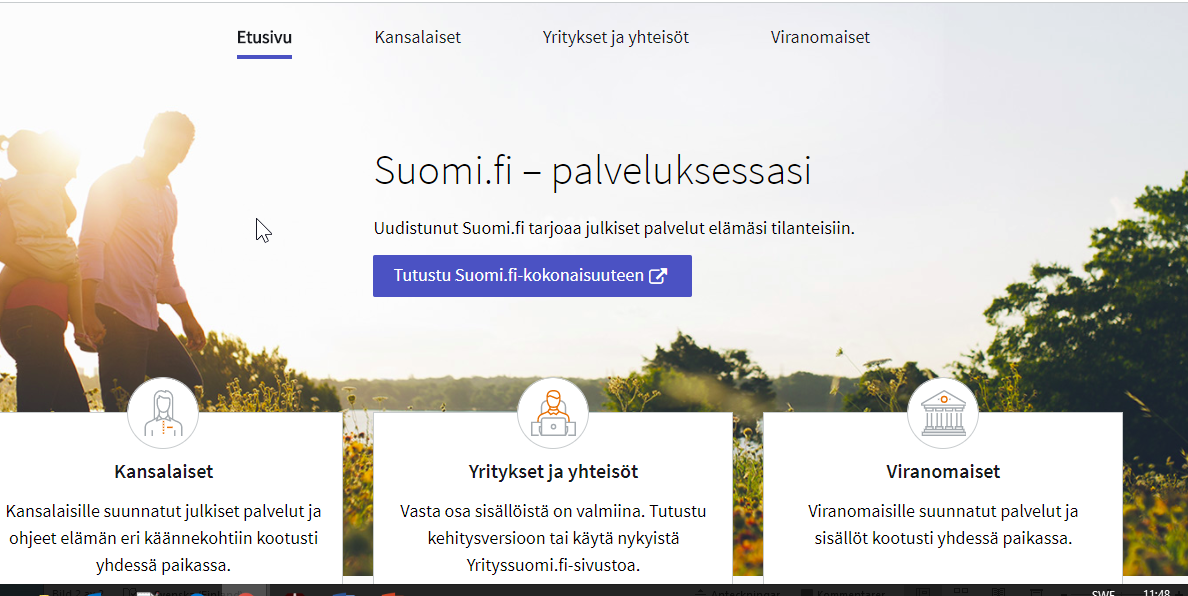 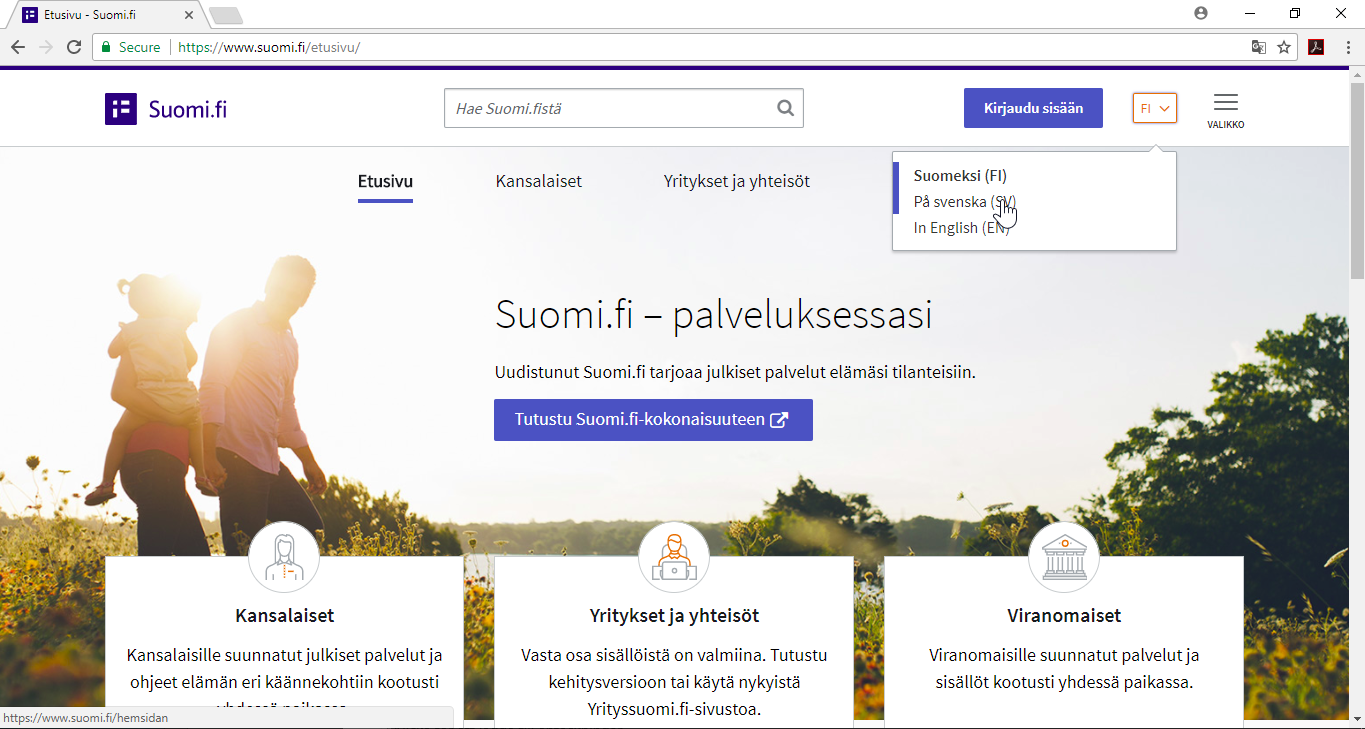 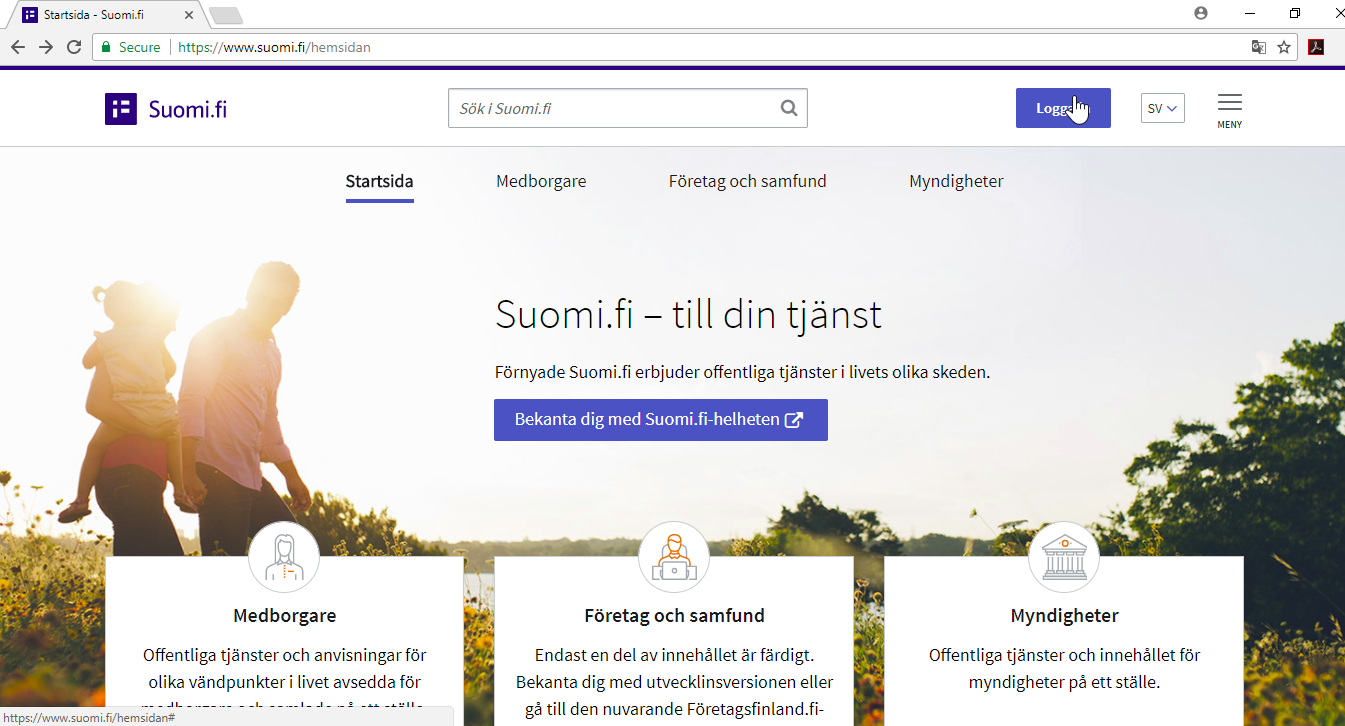 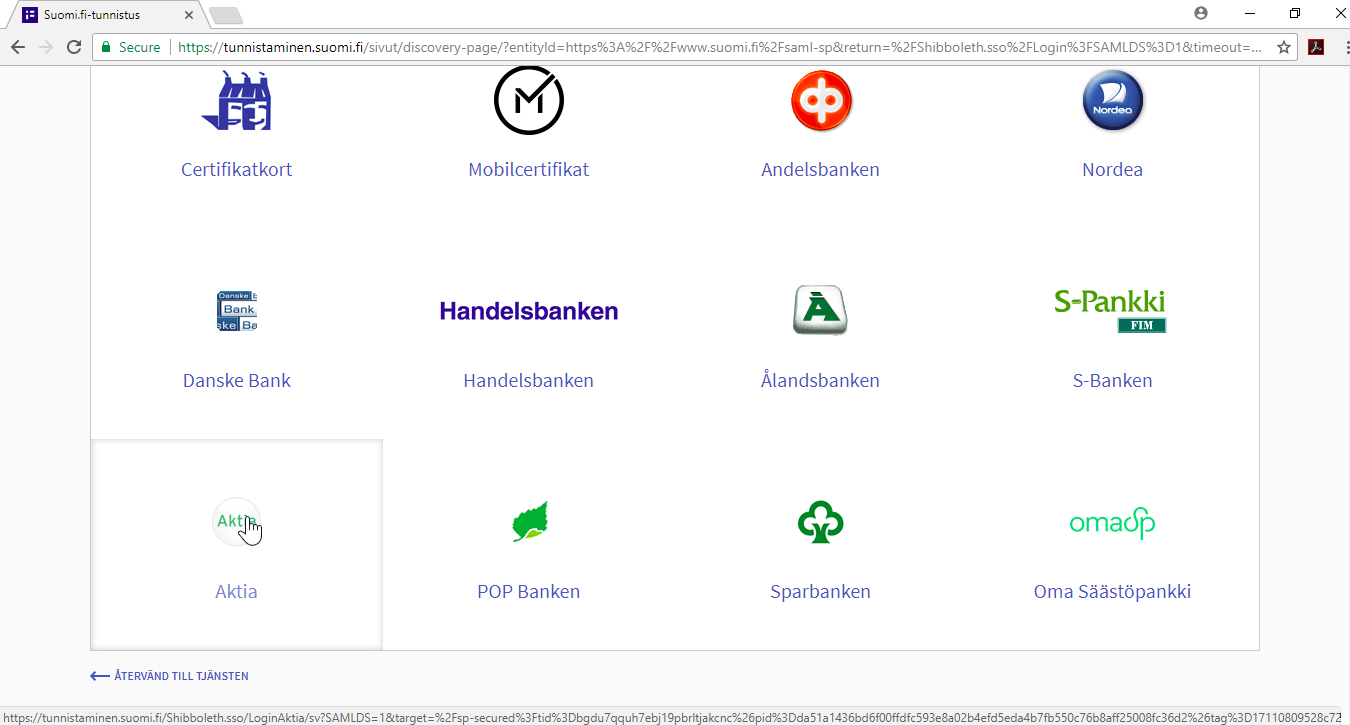 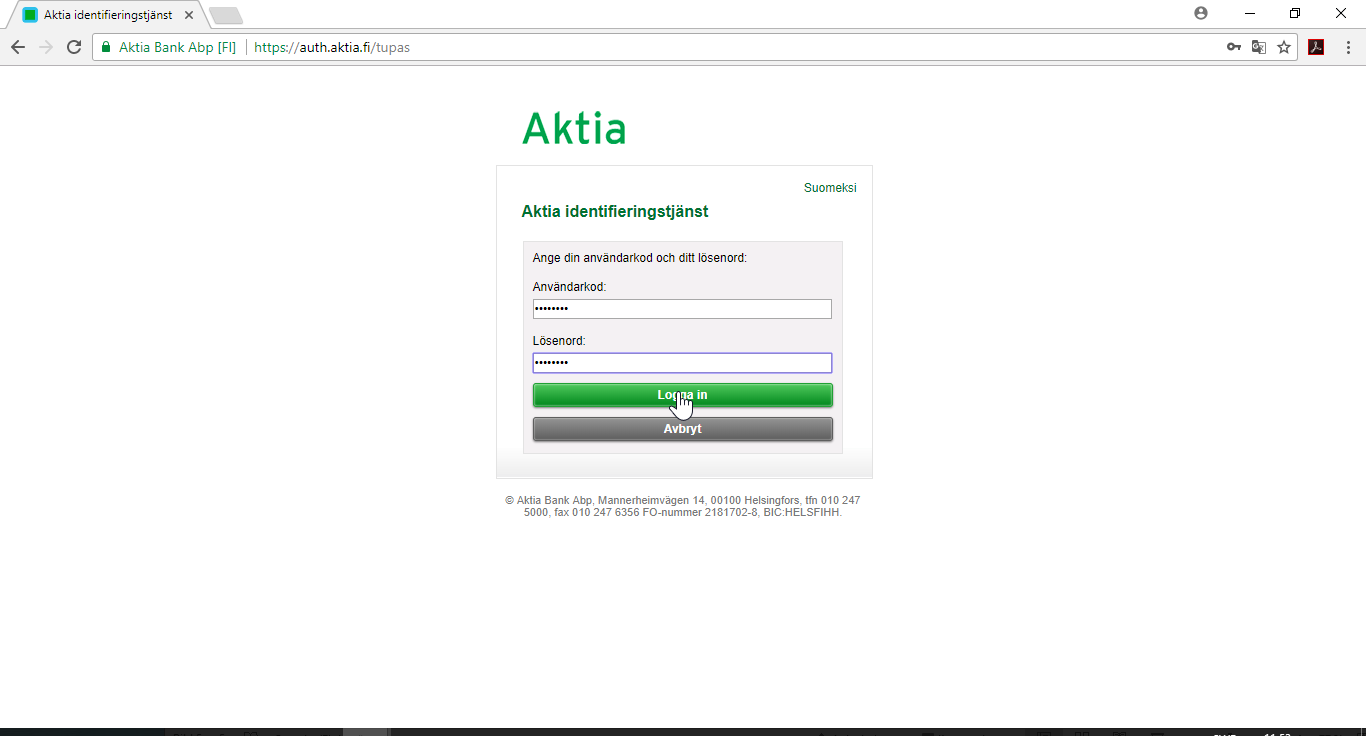 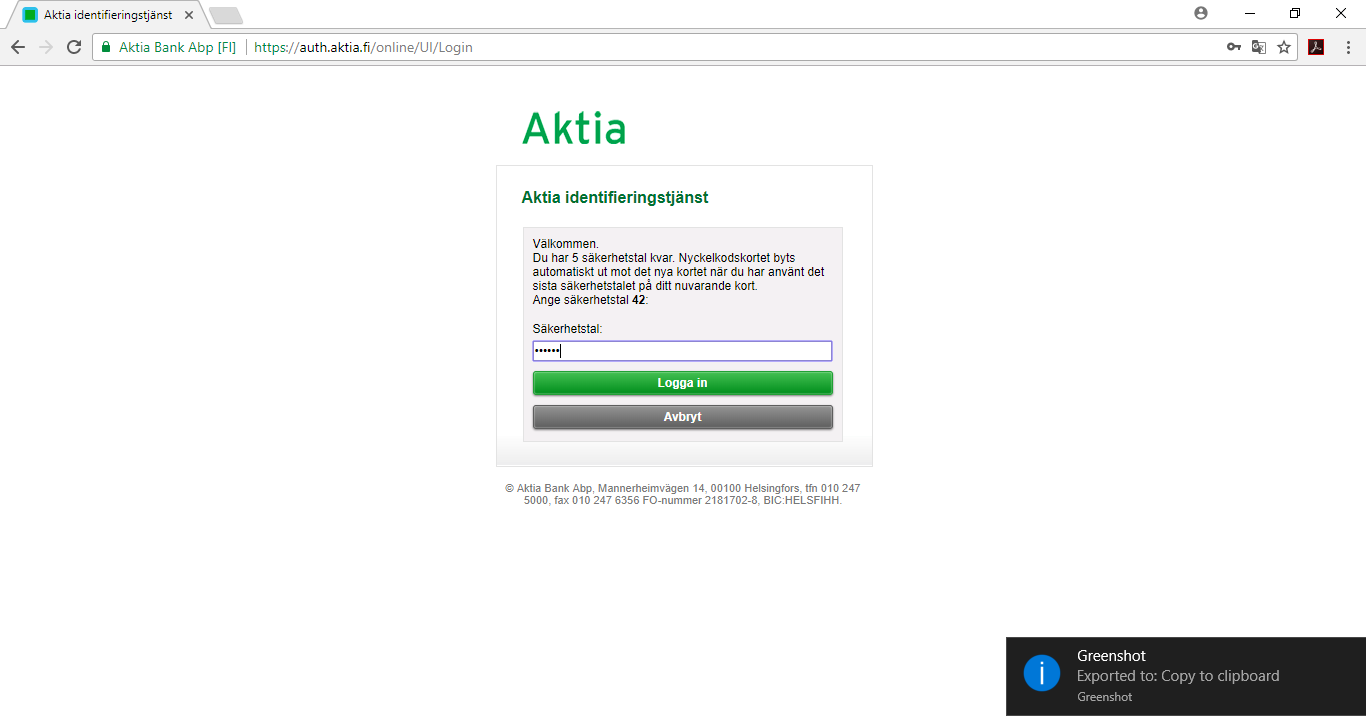 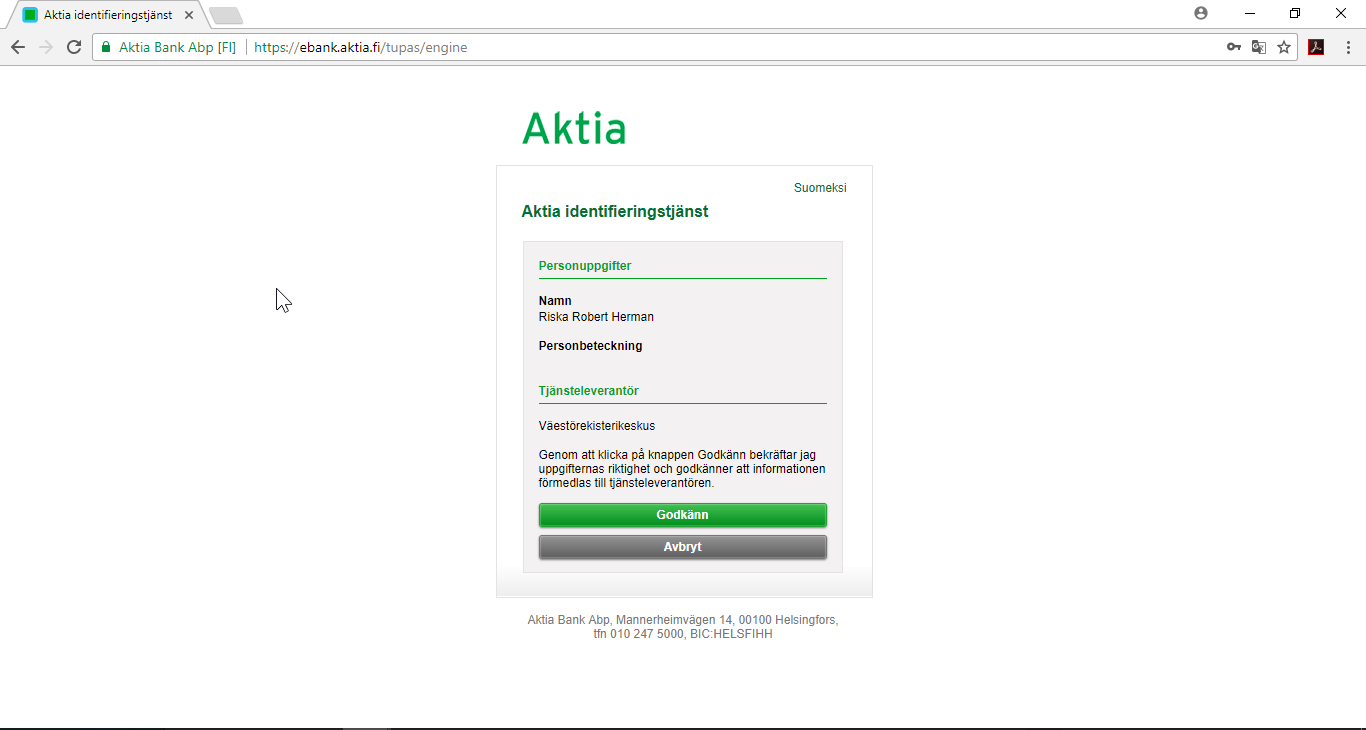 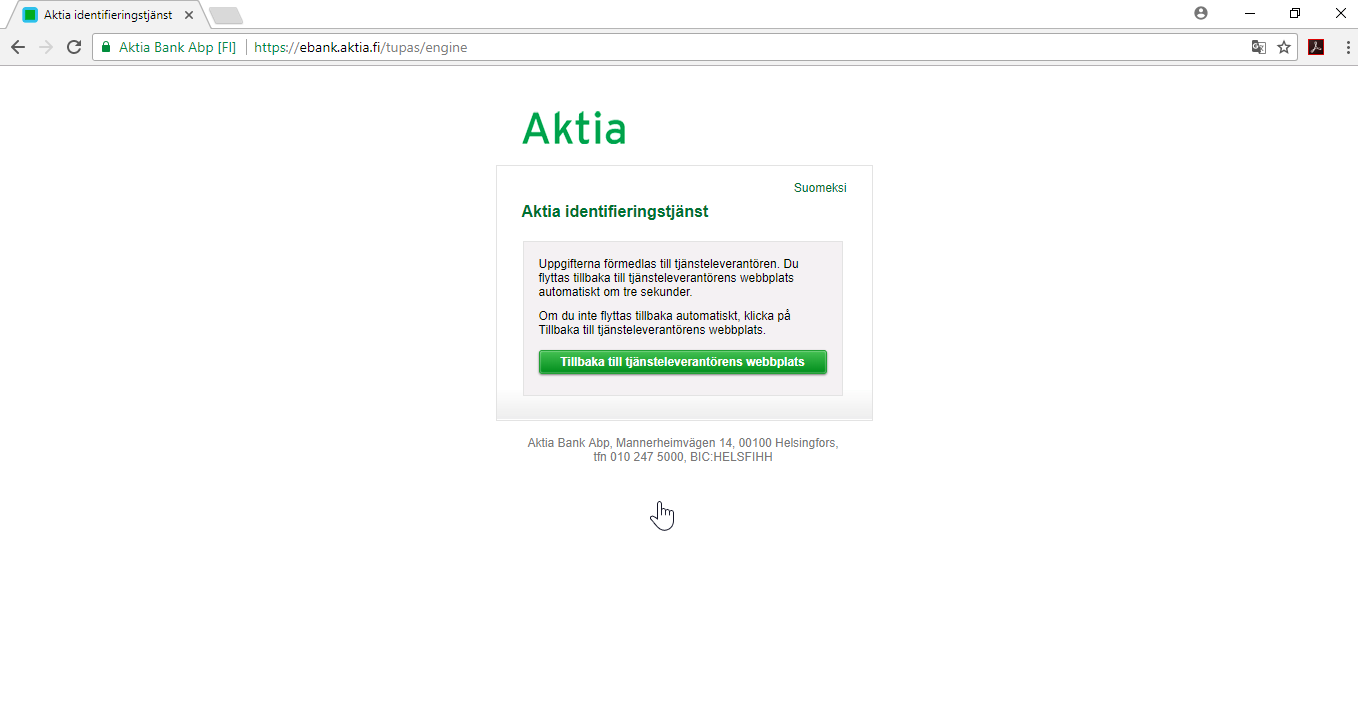 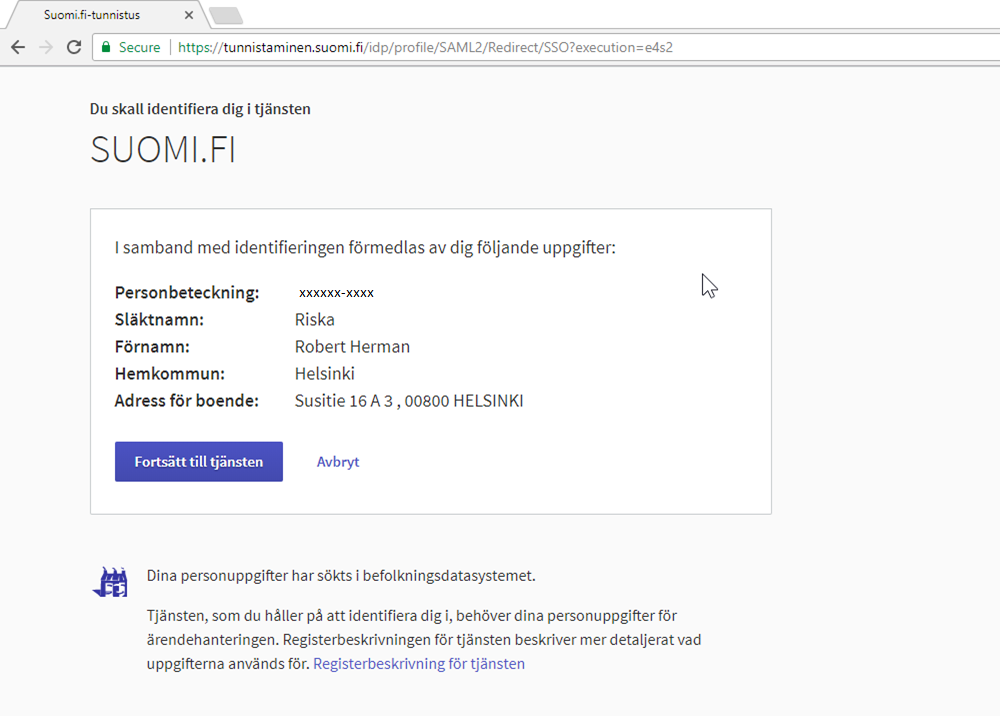 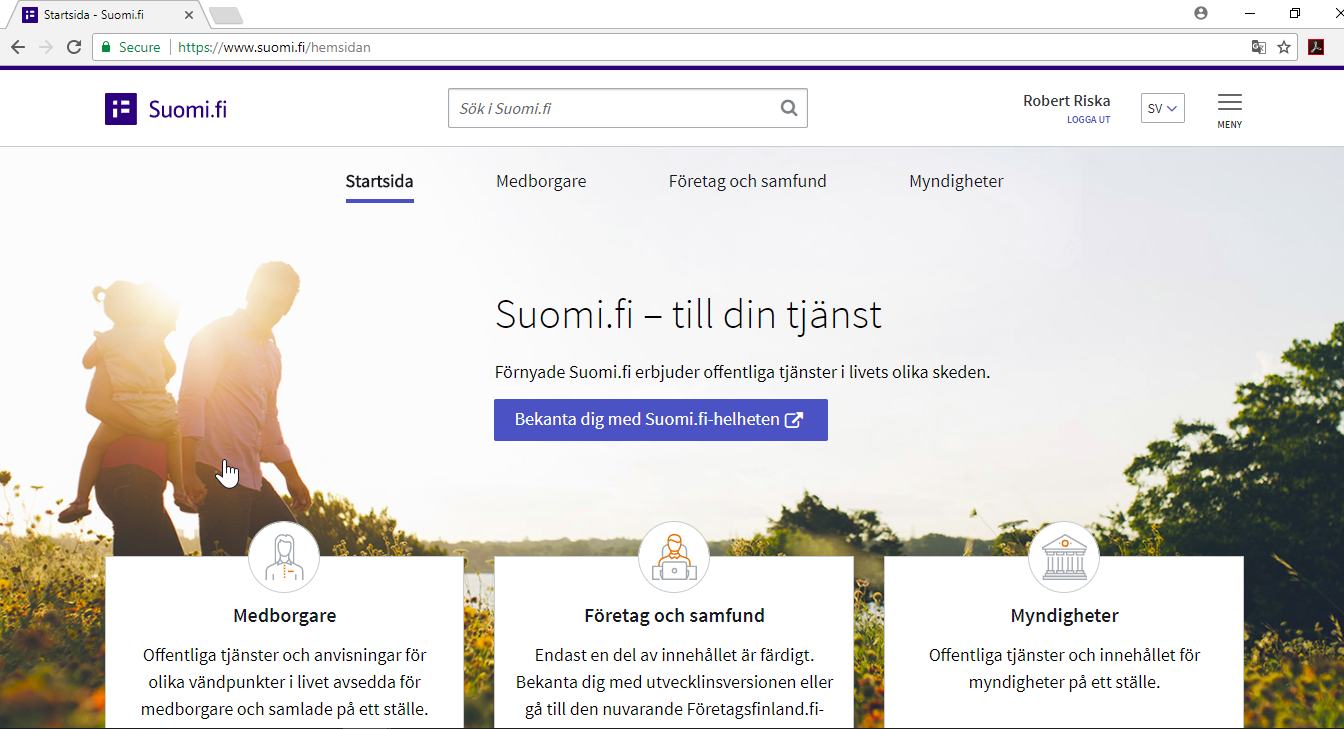 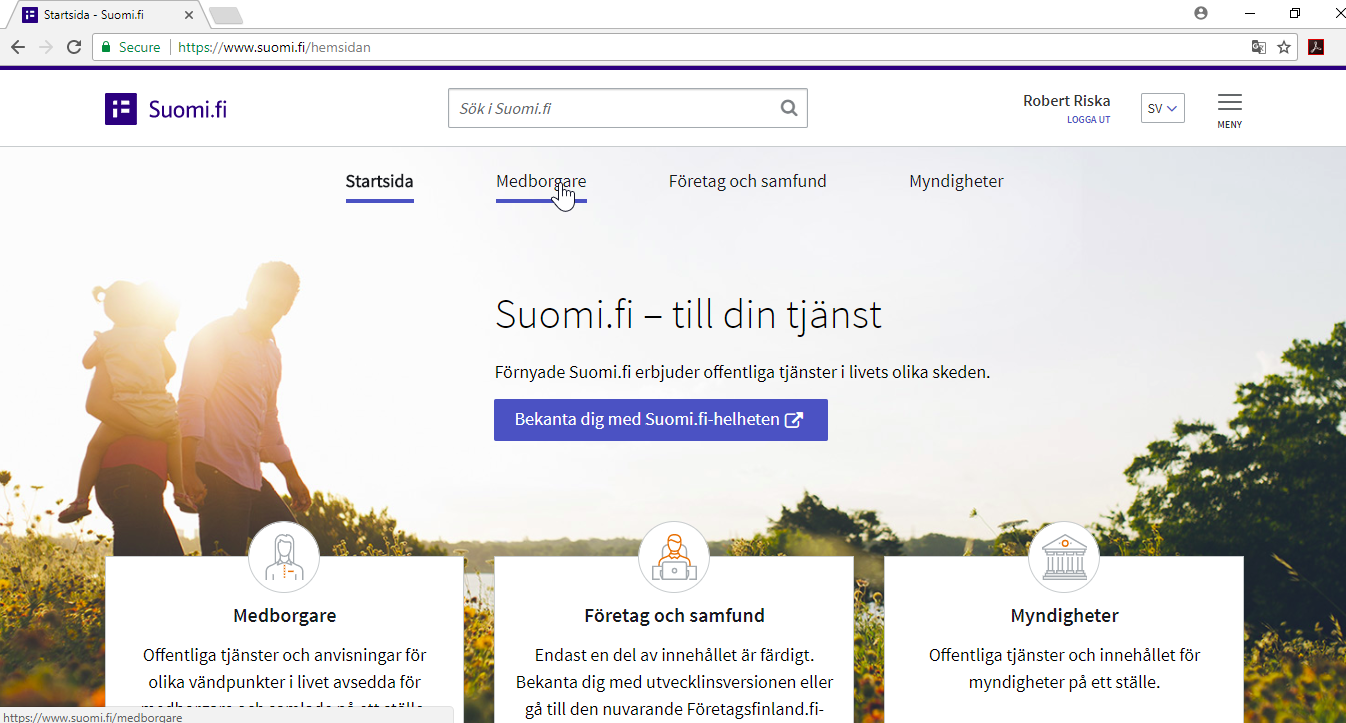 Meddelanden
I slutet av 2017 kommer nuvarande meddelandetjänst ersättas av suomi.fi
I slutet av 2017 kan tjänsten även användas via en mobilapp.